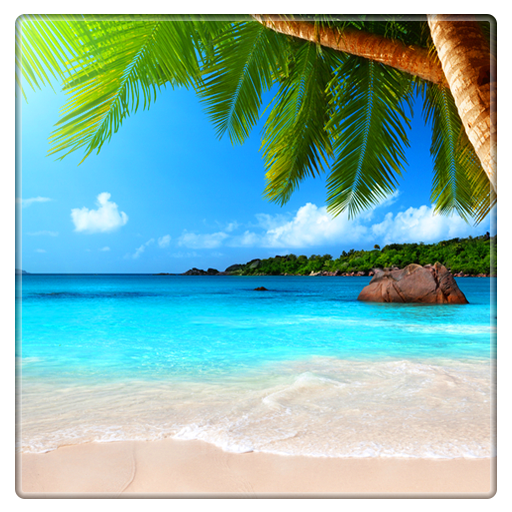 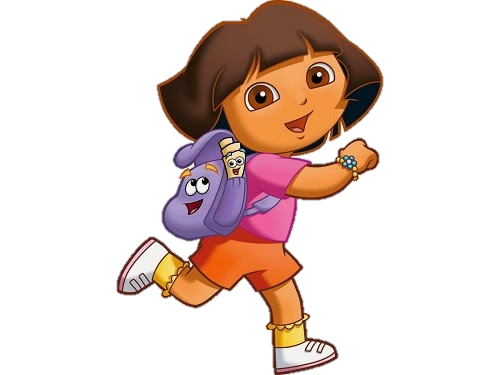 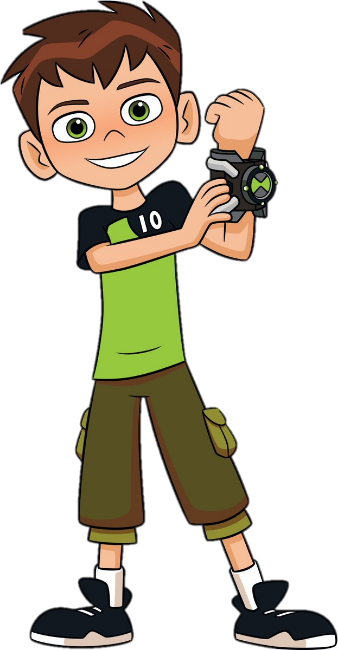 مرحبًا بكم في الصف الافتراضي  و حصة جديدة من حصص التعلم عن بُعد
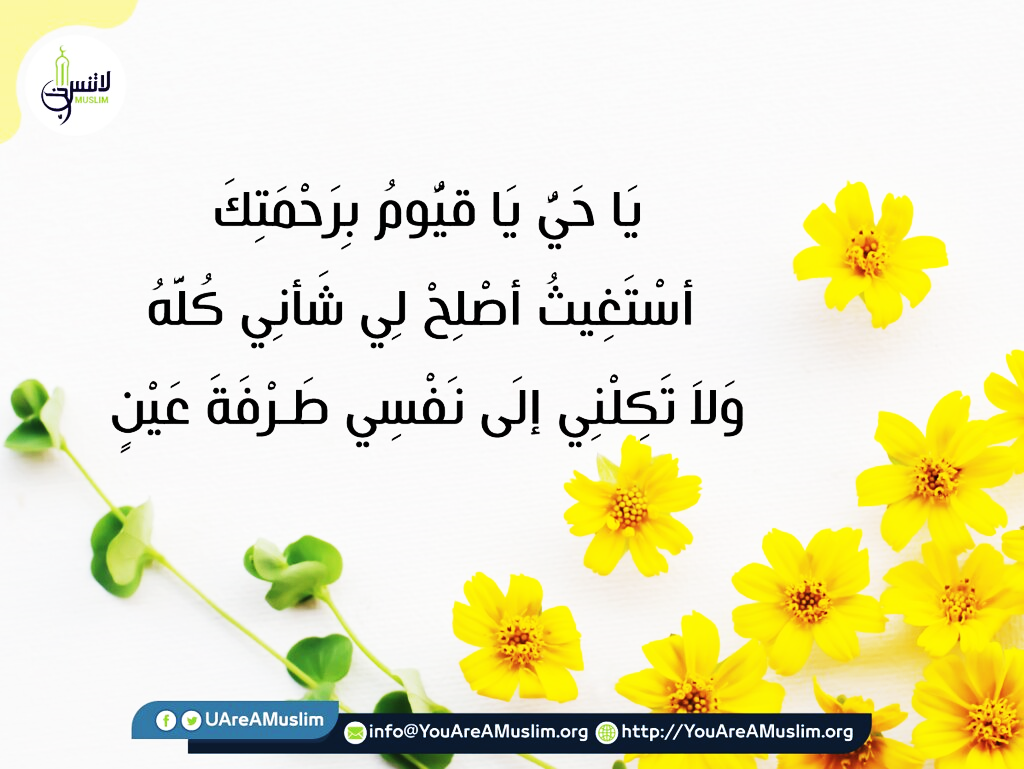 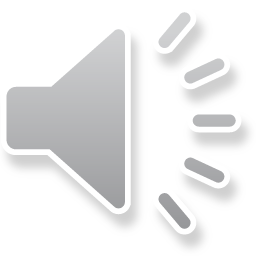 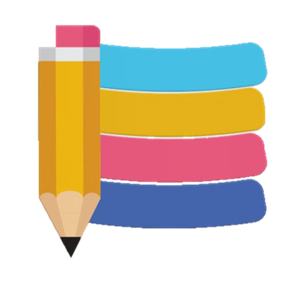 من بطل الحصة
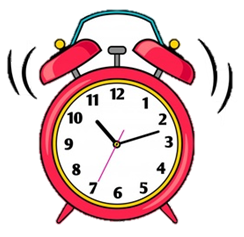 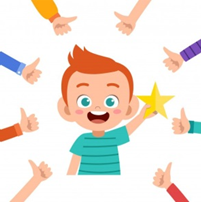 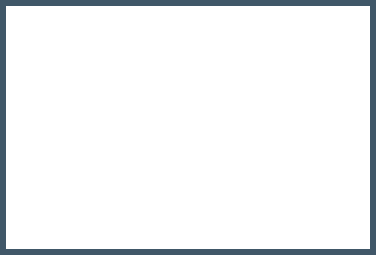 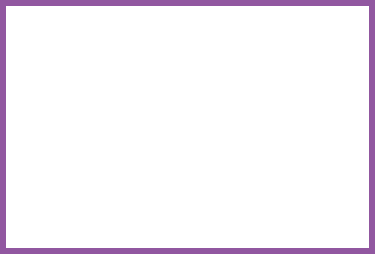 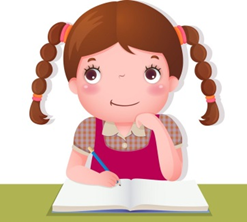 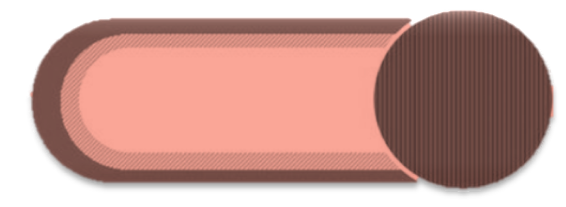 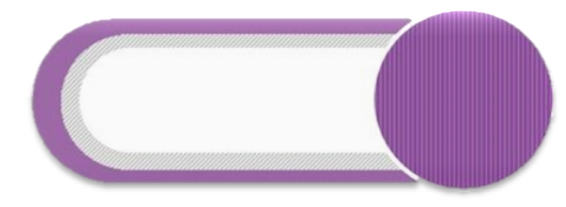 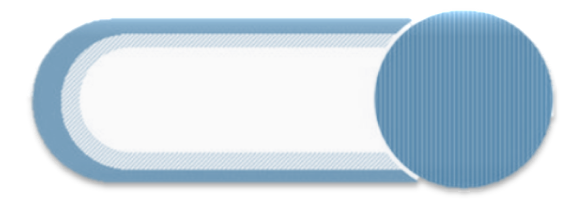 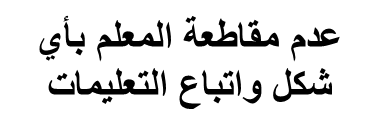 3
1
2
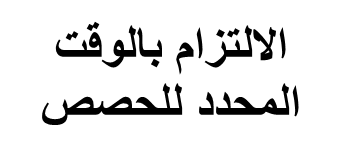 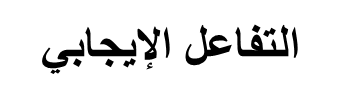 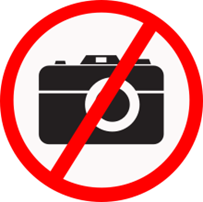 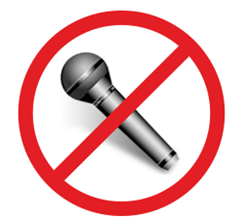 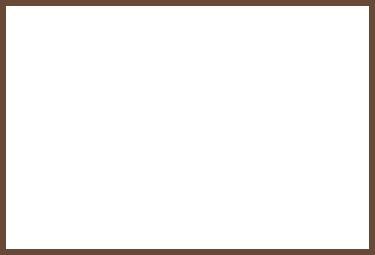 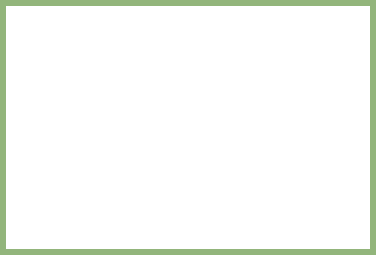 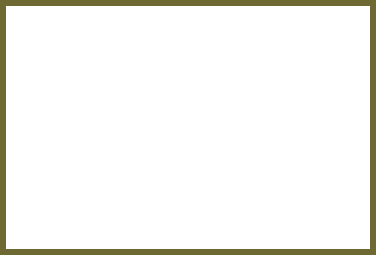 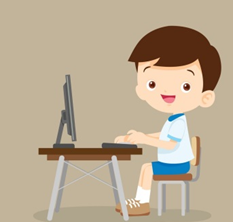 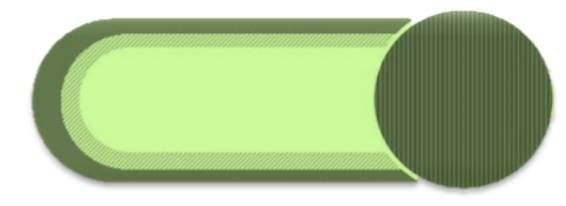 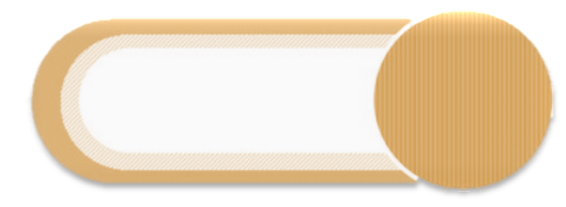 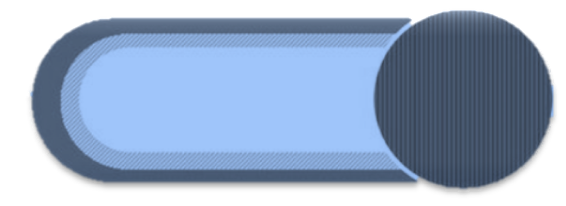 6
5
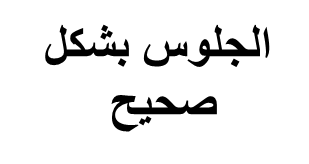 4
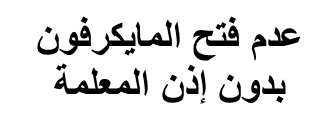 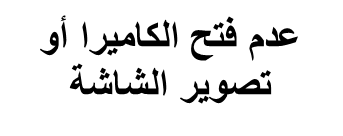 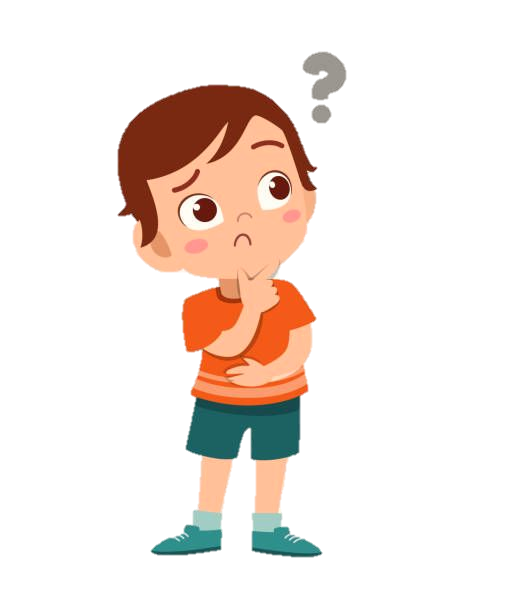 تغذية راجعة
اقرأ الكلمة التي تعلمتها بالحصة السابقة
التهيئة الحافزة
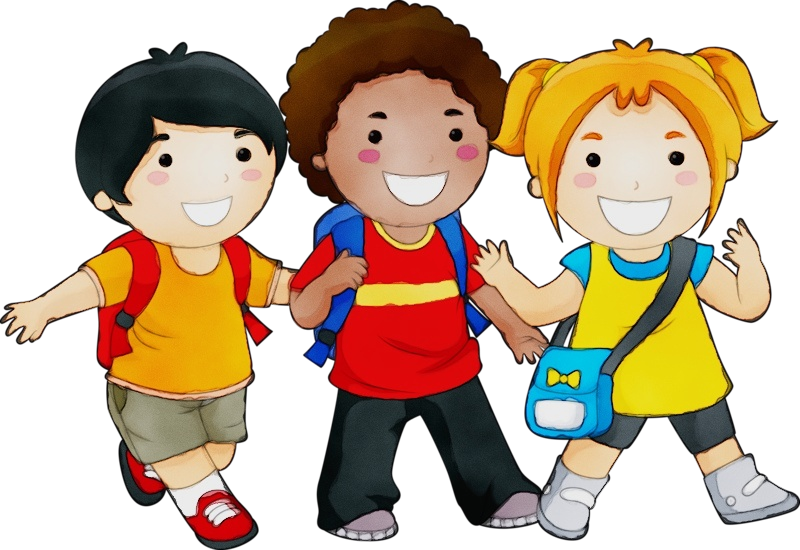 تغذية راجعة
النواتج التعليمية
حافلةً
بزغت
يسكب
قراءة الجمل
التقويم المرحلي
الأريكةِ
شفتاه مزمومتان
الغَنّاءَ
التقويم الختامي
قطَّبَتِ
تعلو مُحيّاه ابتسامةٌ
ختم الدرس
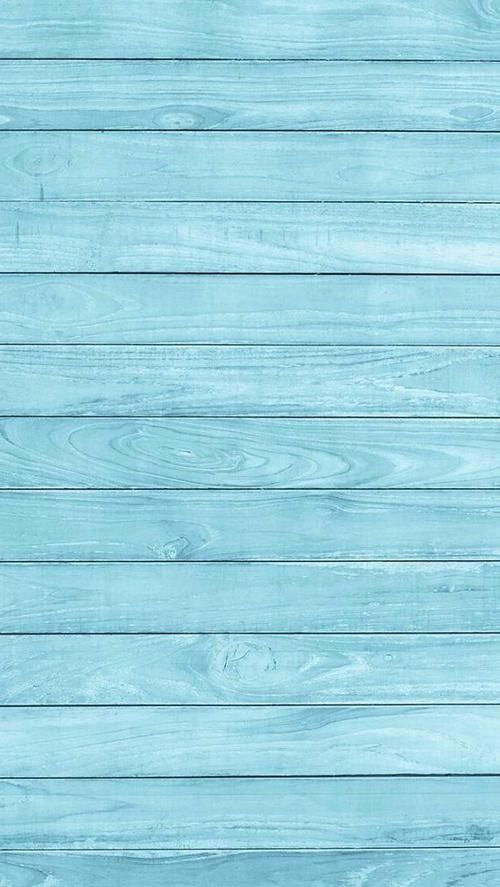 التهيئة الحافزة
يقرأ المتعلم الجملة قراءة جهرية سليمة .
يوضح المتعلم المفردات الجديدة  . 
يفهم المعنى العام للنص .
نواتج التعلم :
التعلم القبلي
النواتج التعليمية
قراءة الجمل
التقويم المرحلي
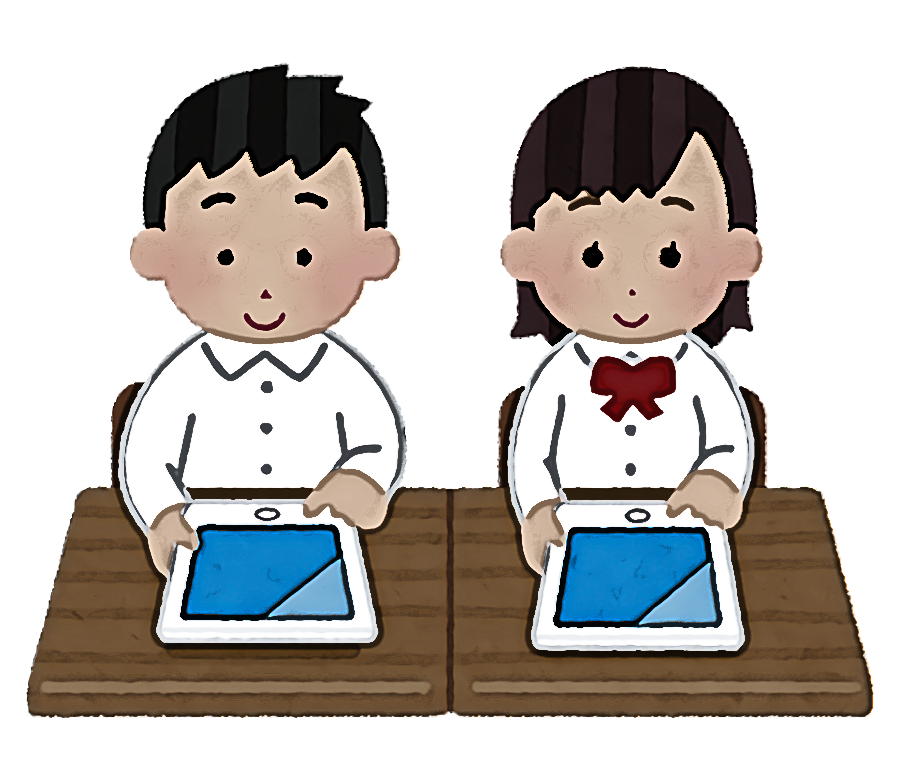 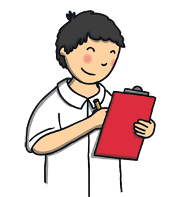 التقويم الختامي
ختم الدرس
كُنْ جَمَيلًا تَرى الْوُجودِ جَميلًا.
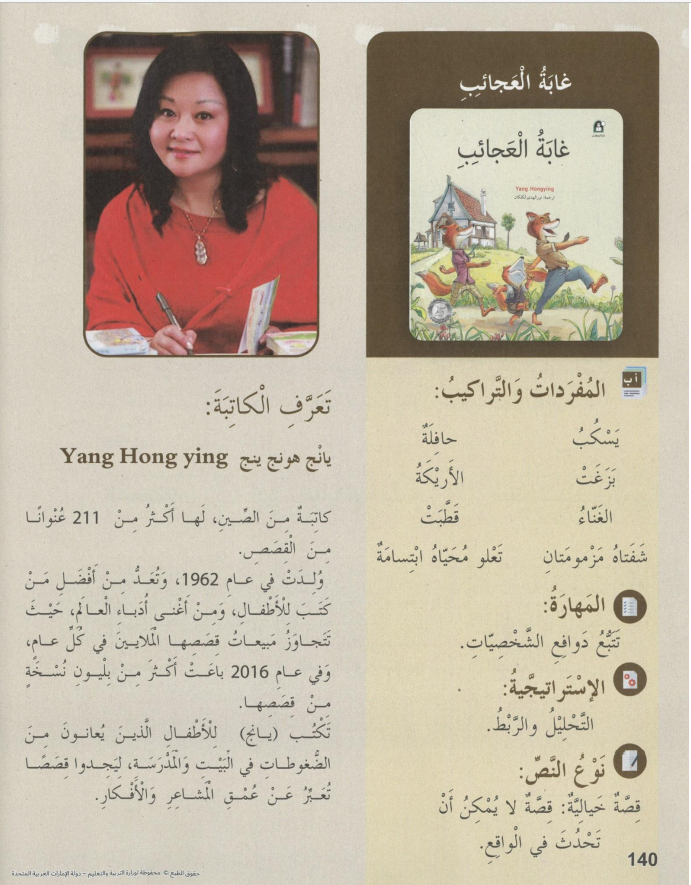 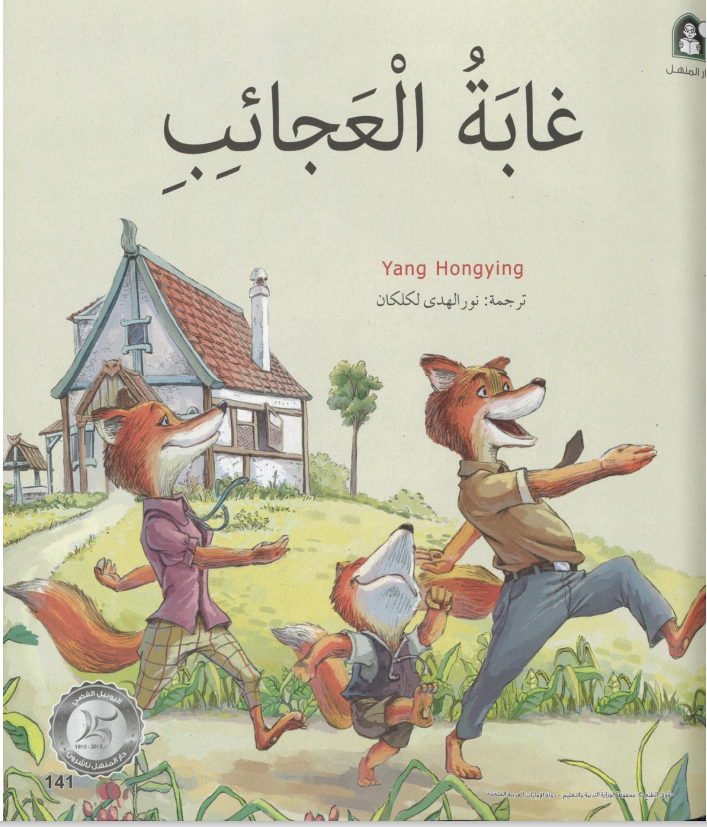 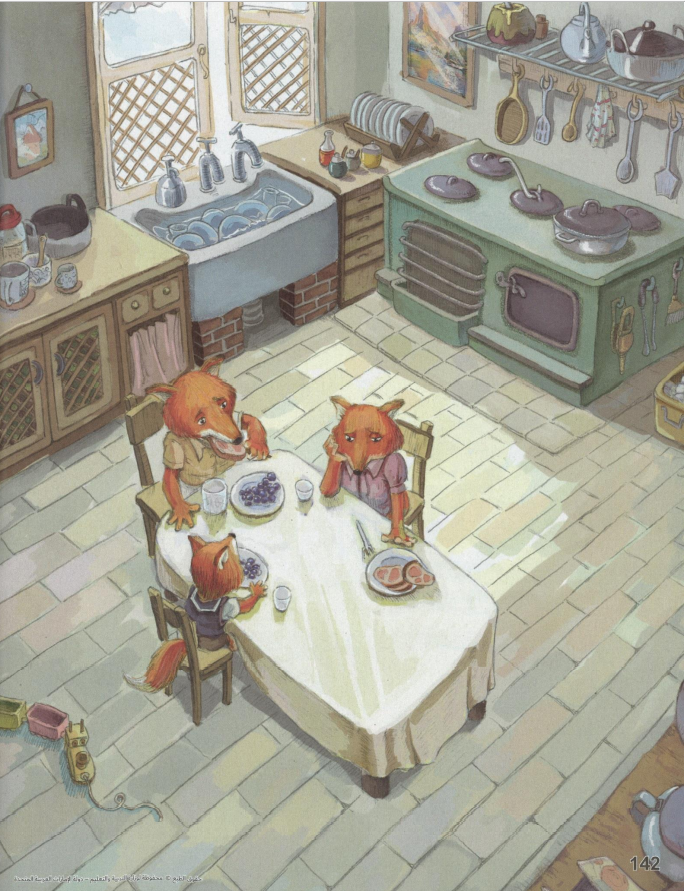 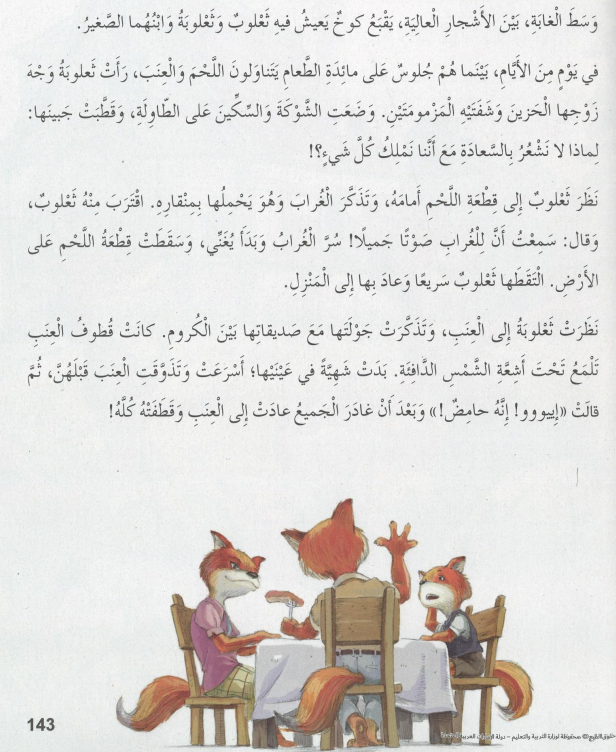 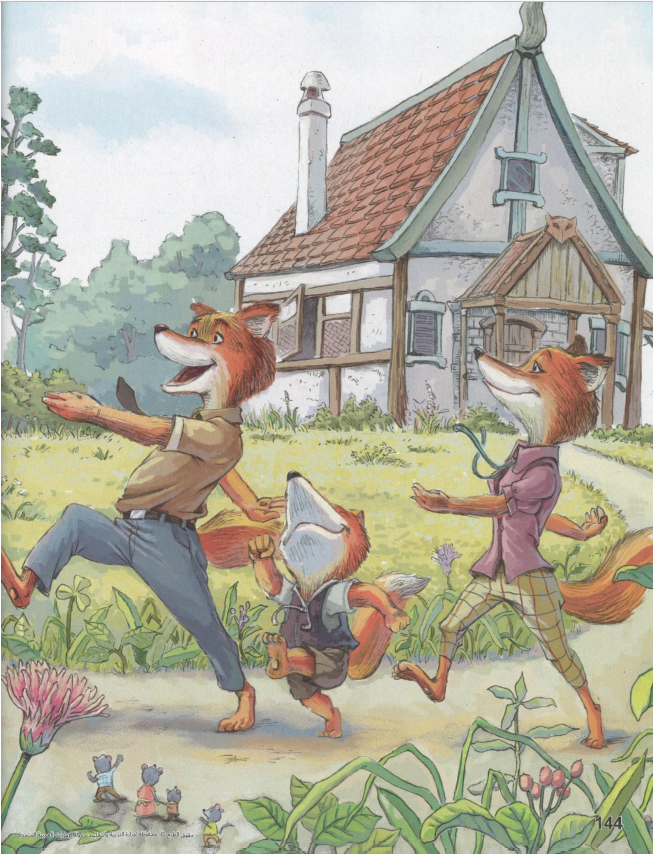 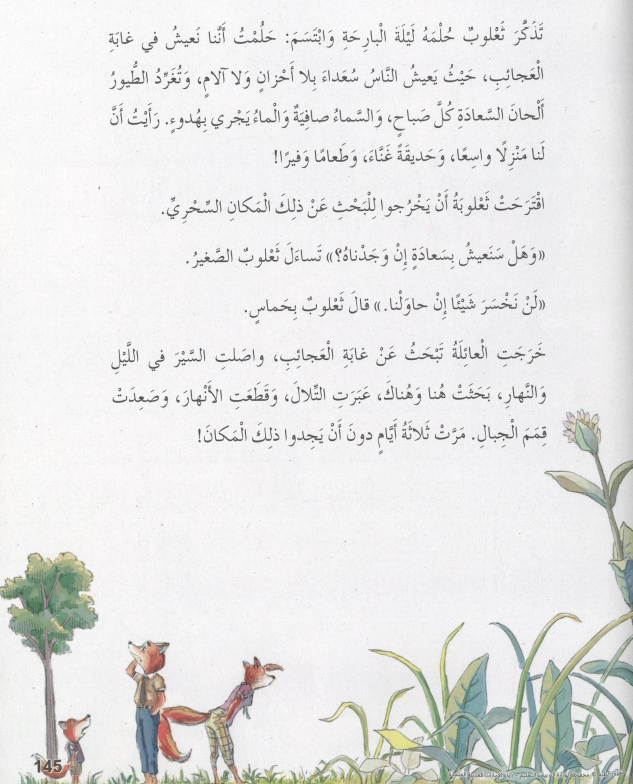 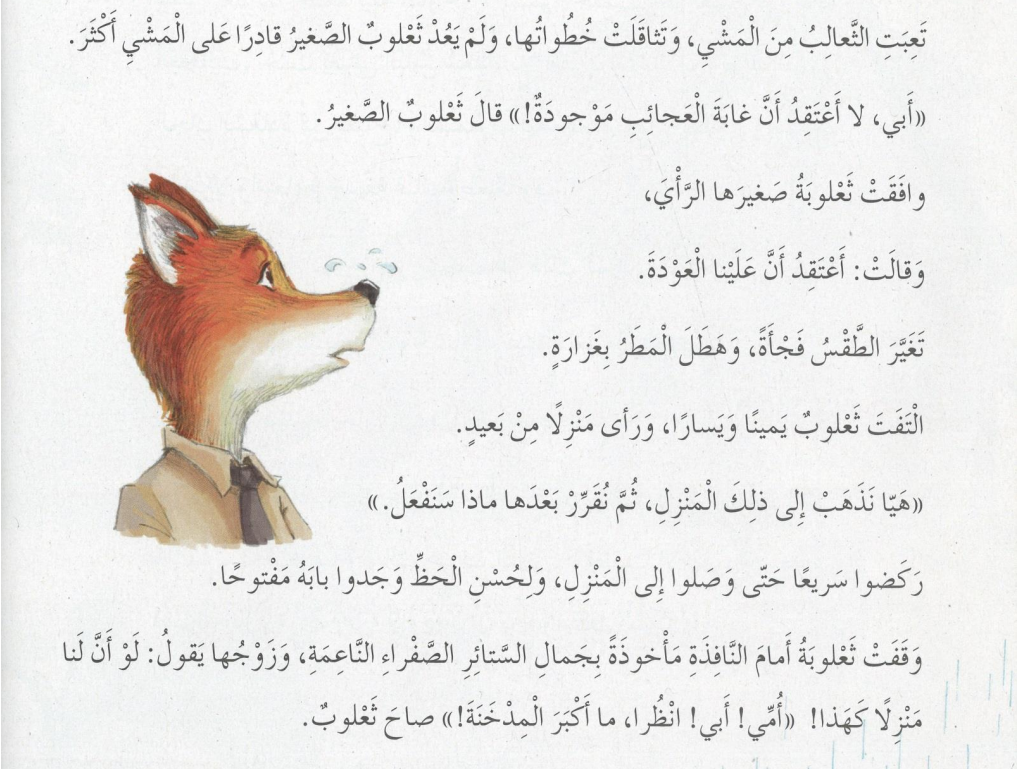 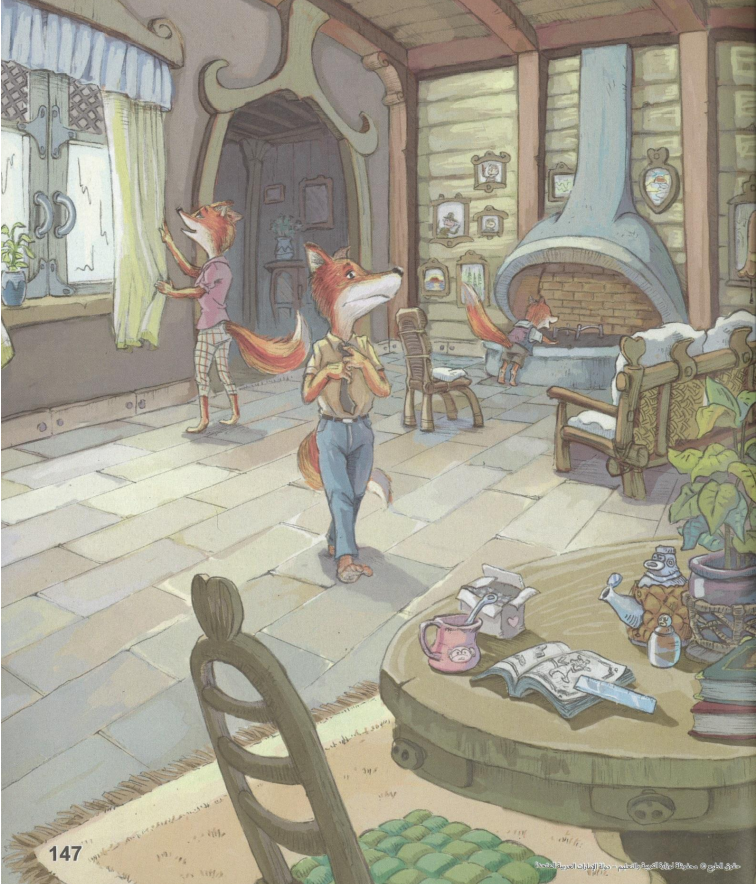 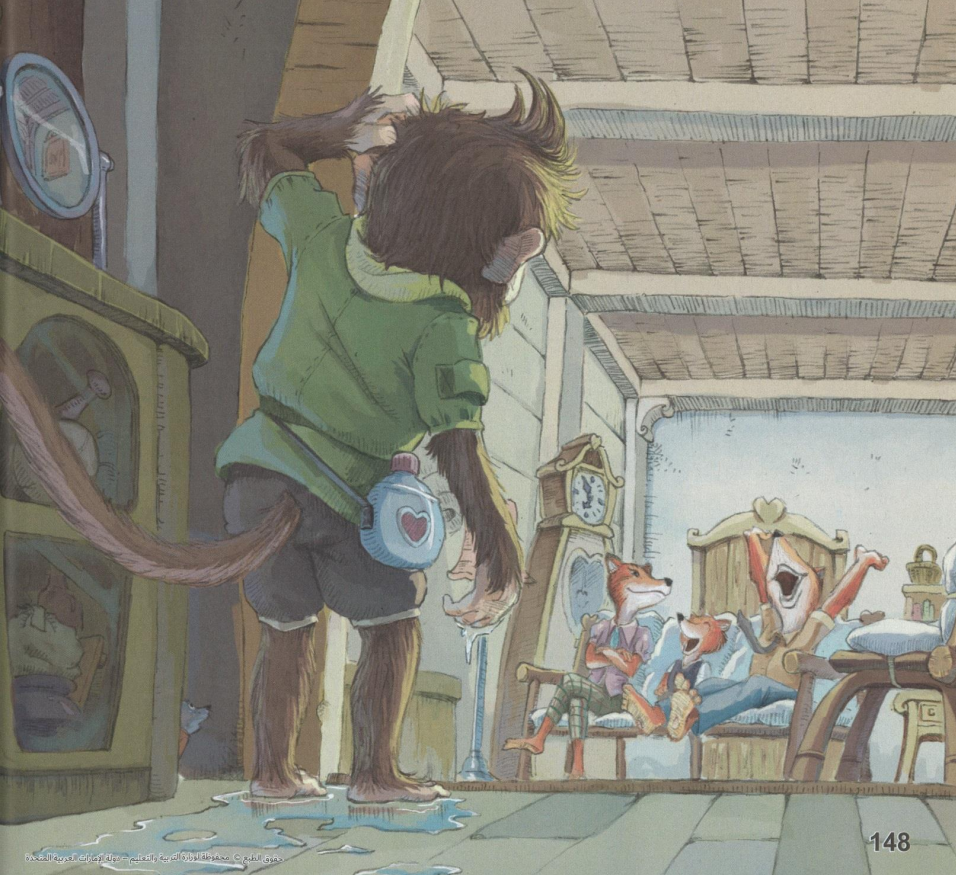 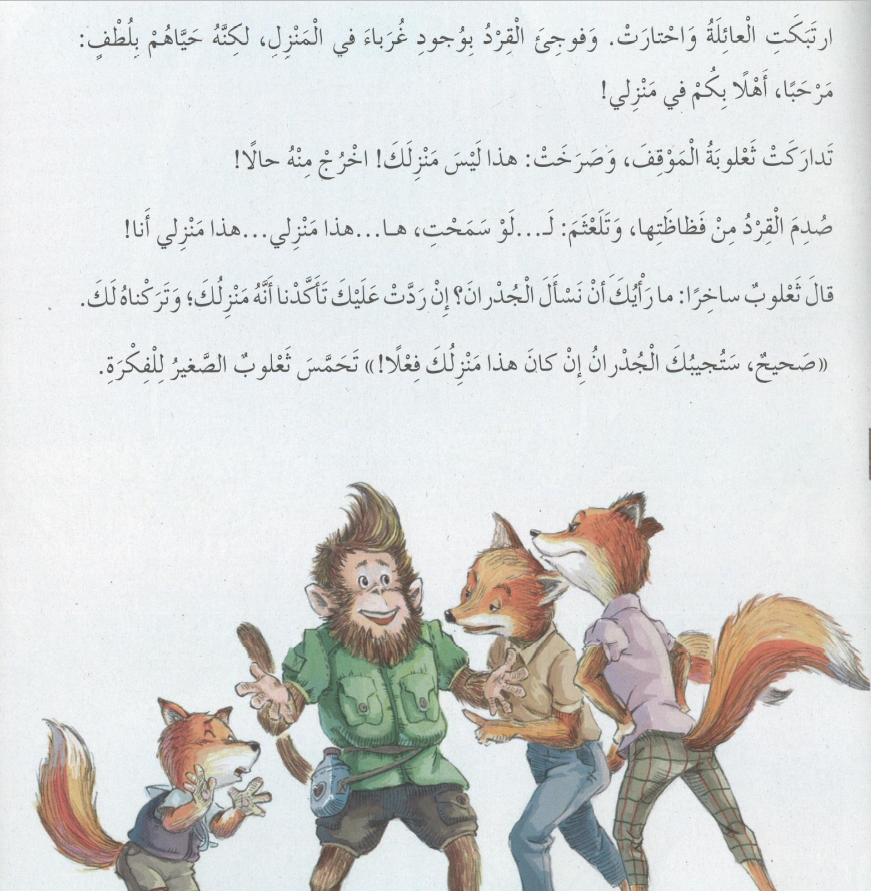 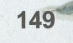 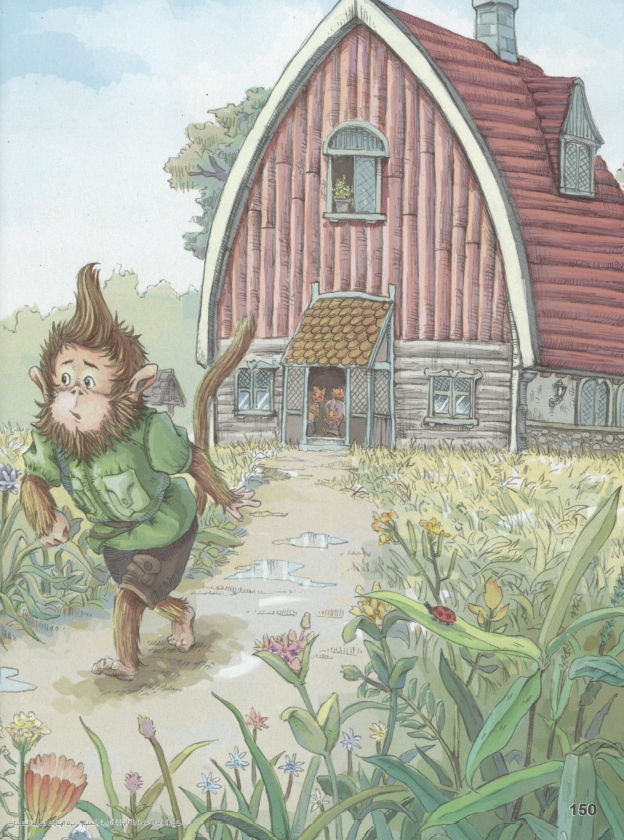 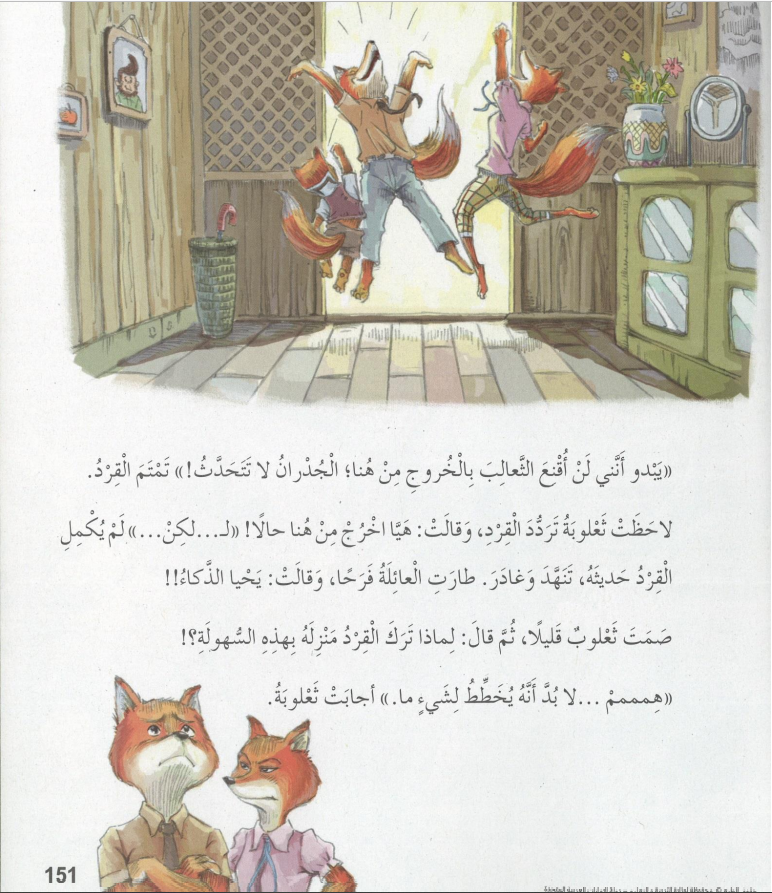 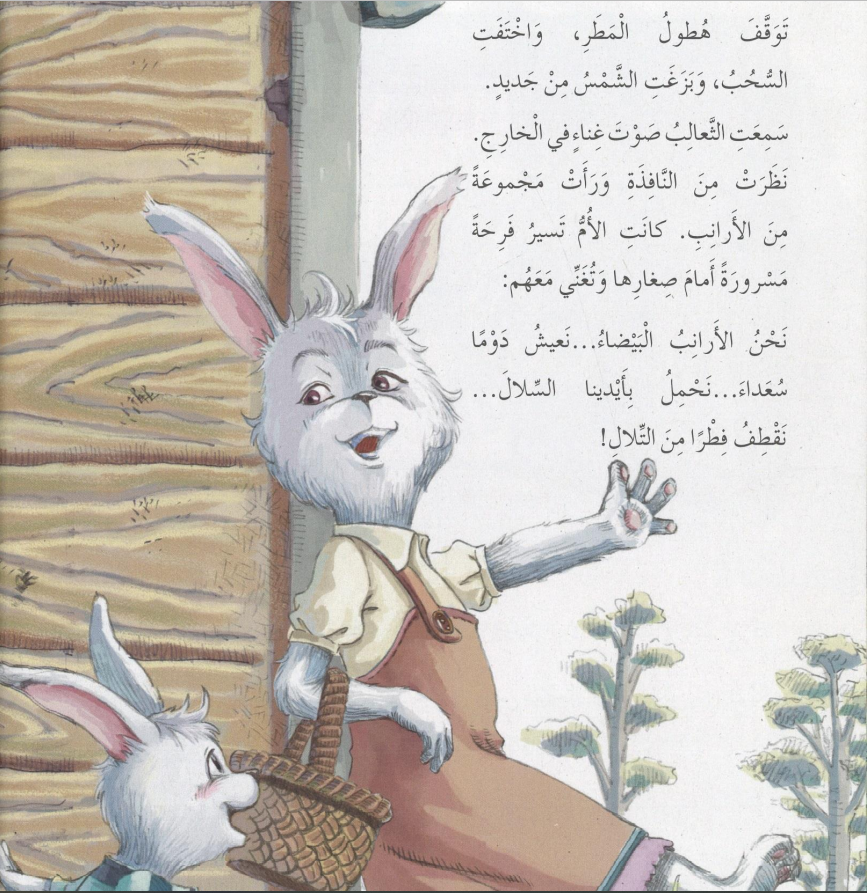 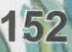 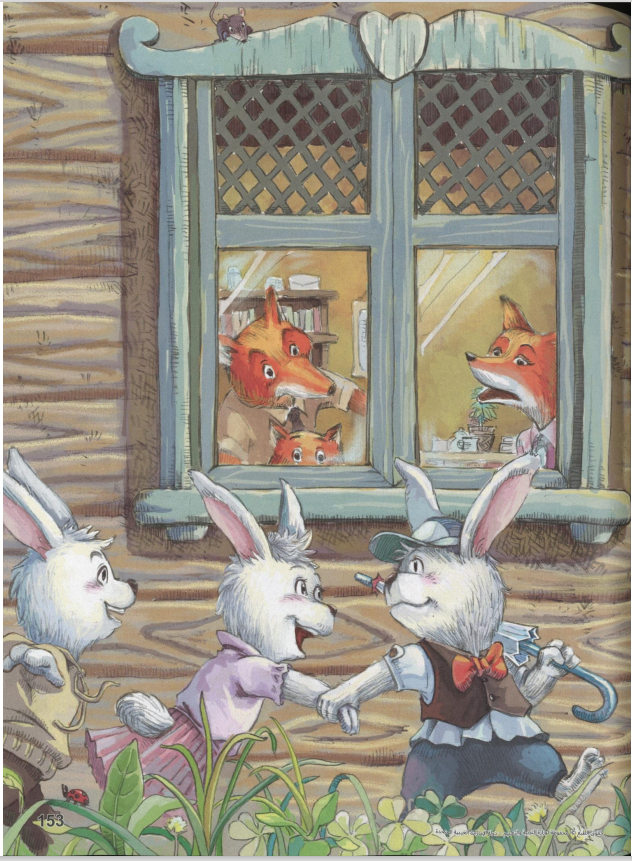 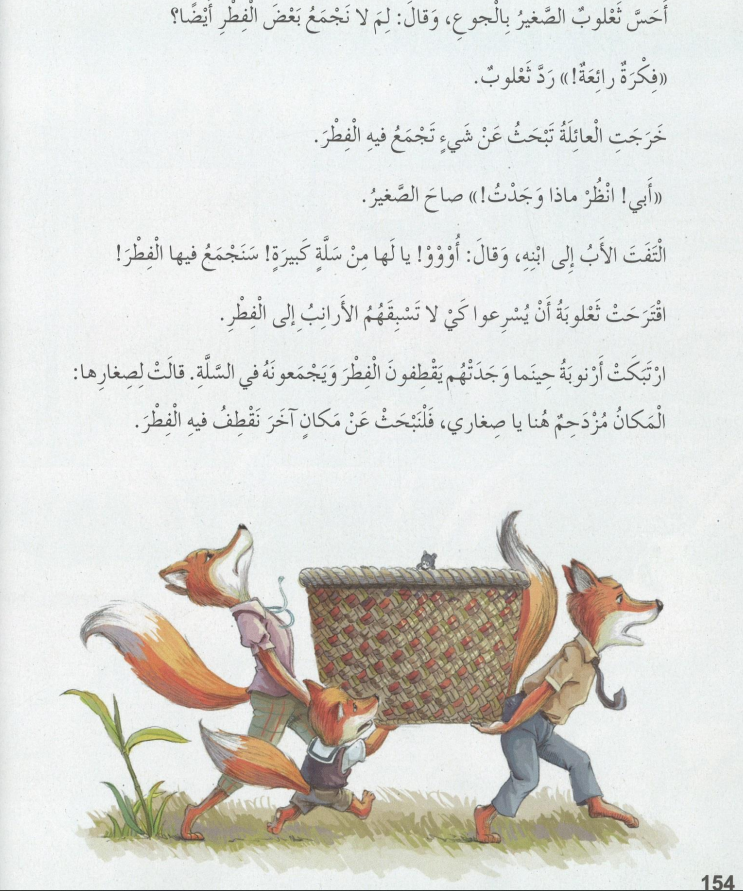 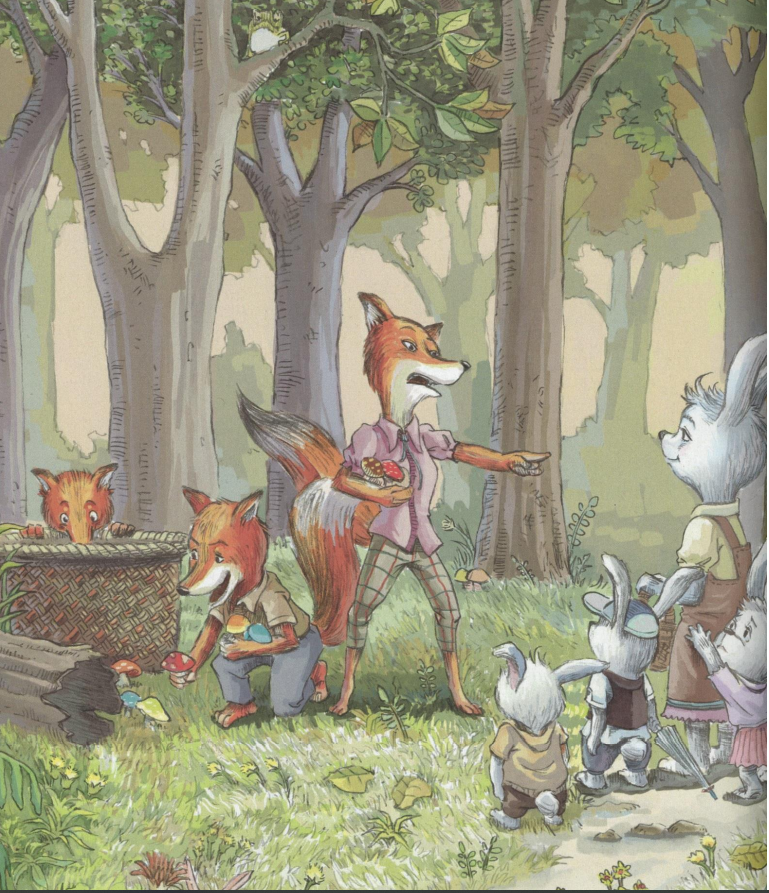 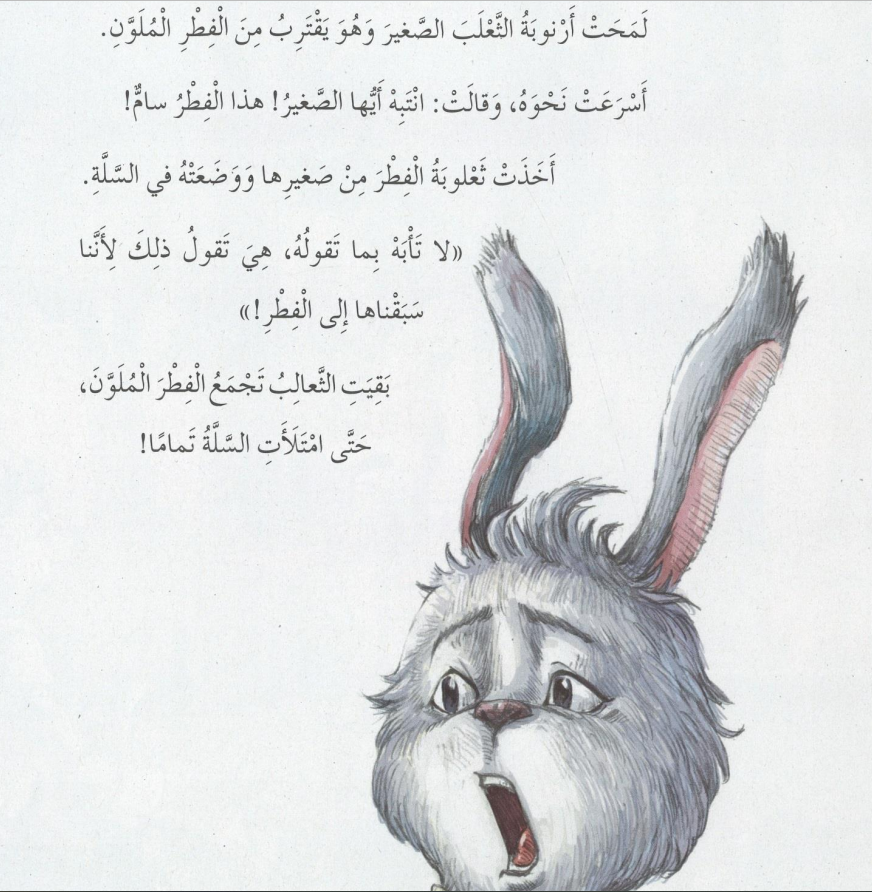 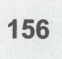 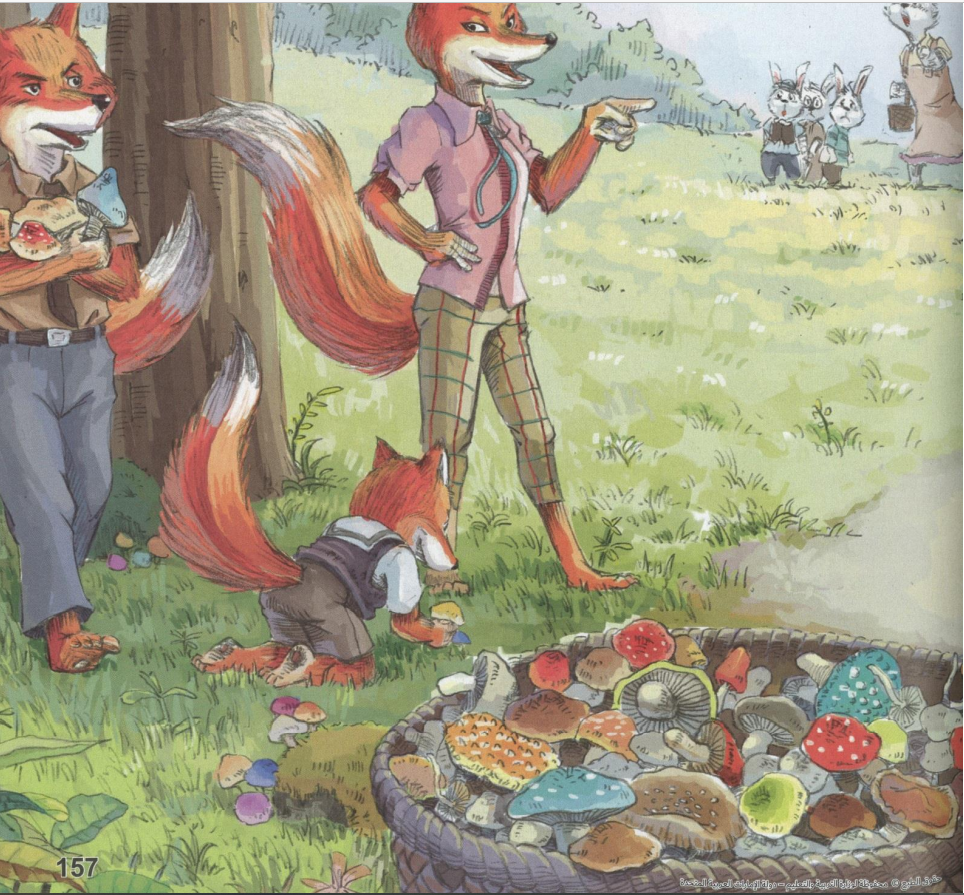 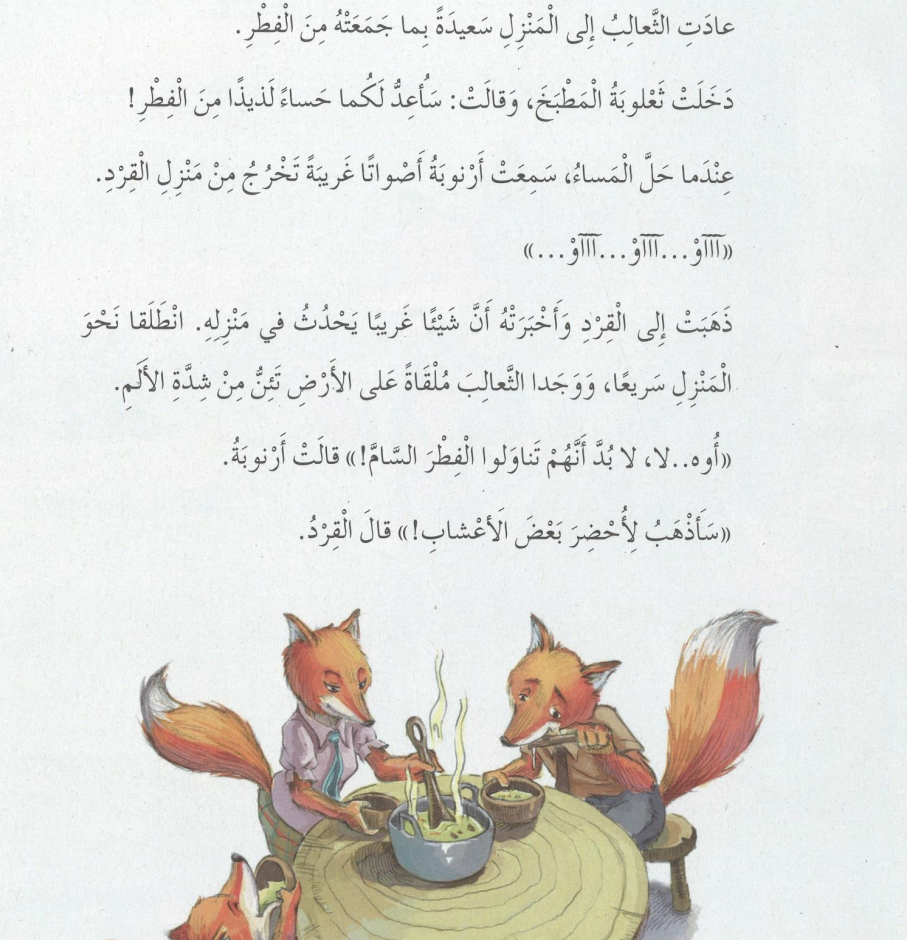 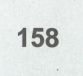 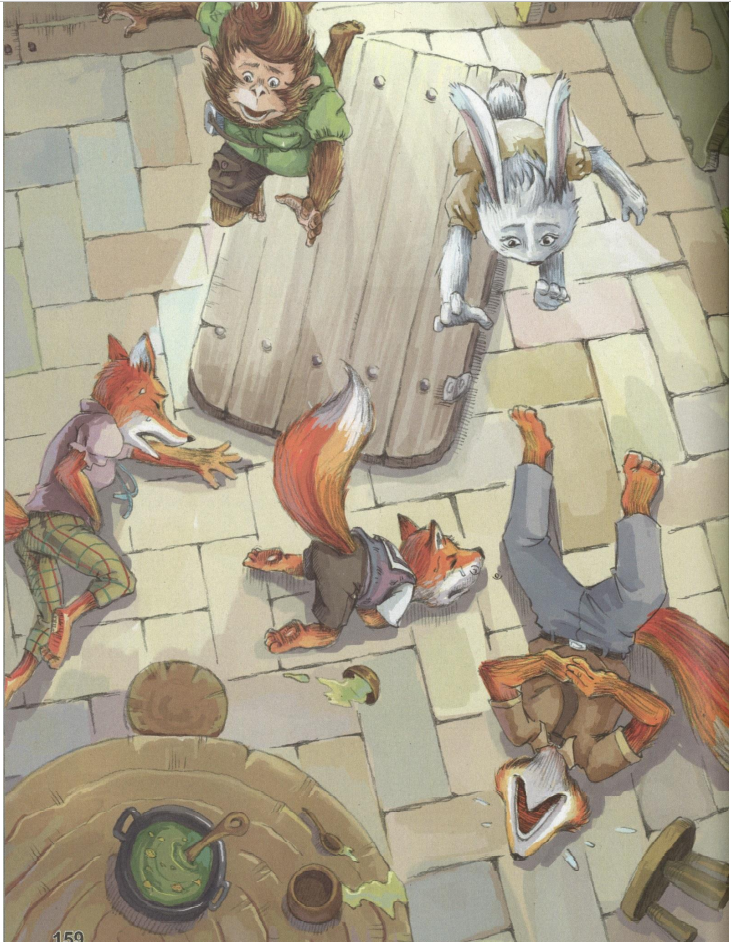 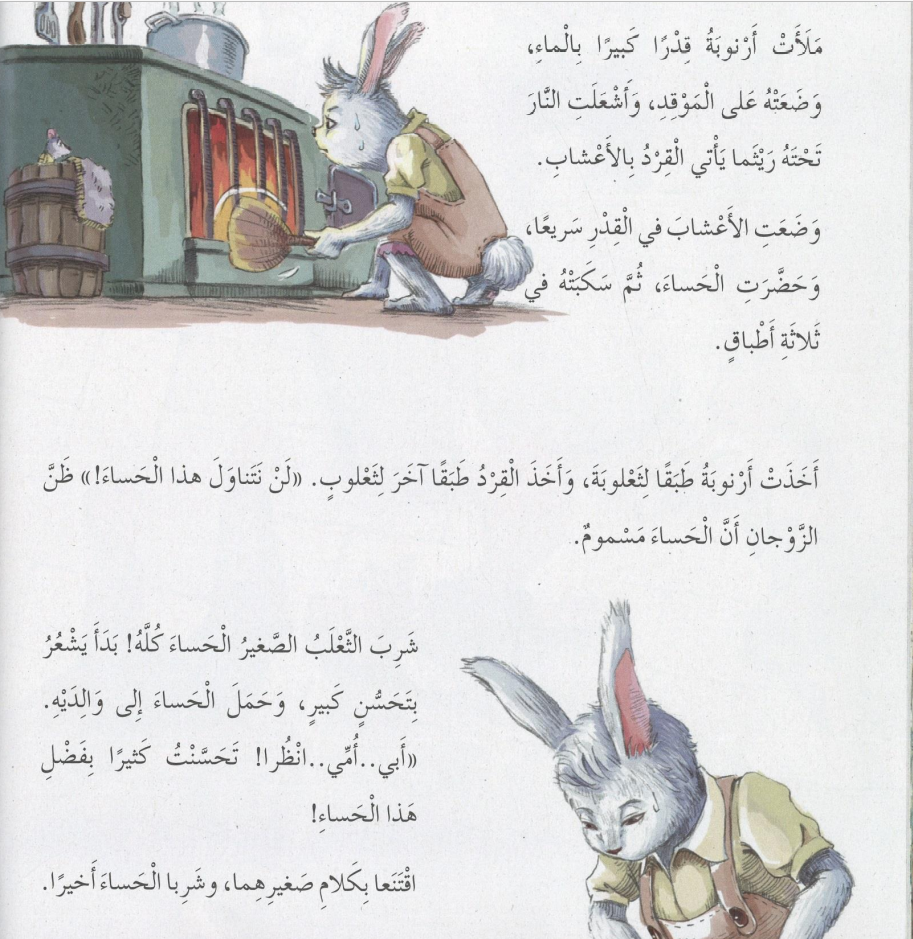 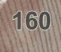 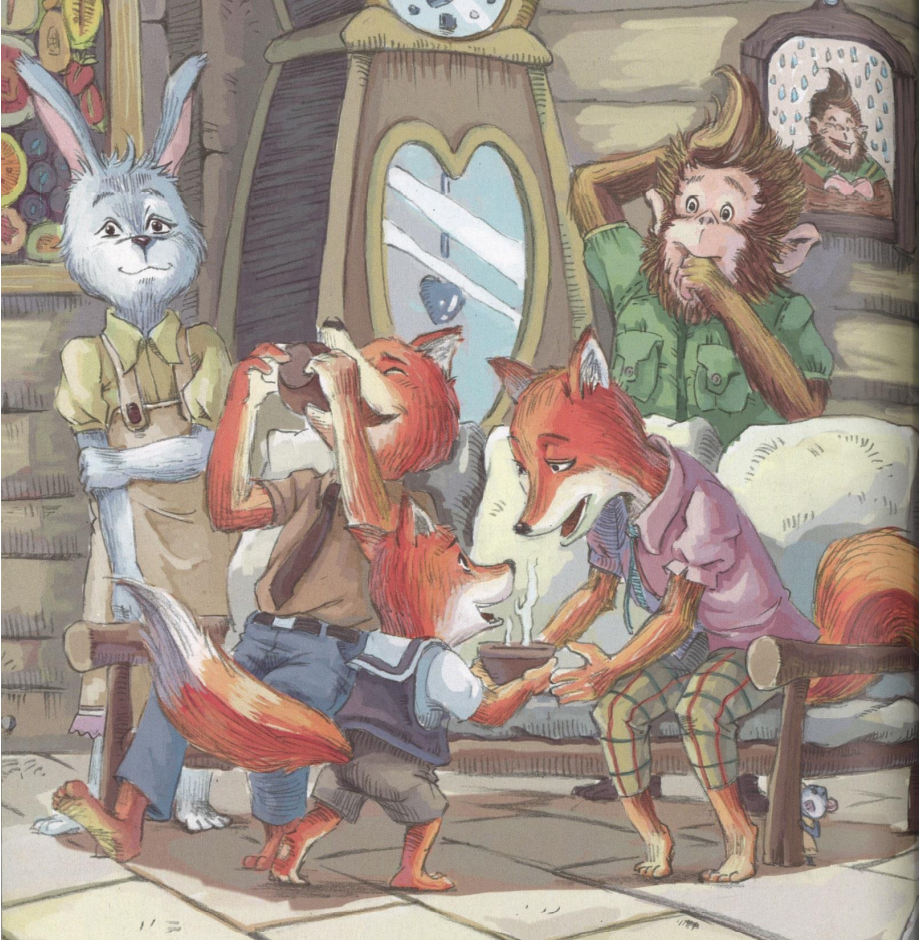 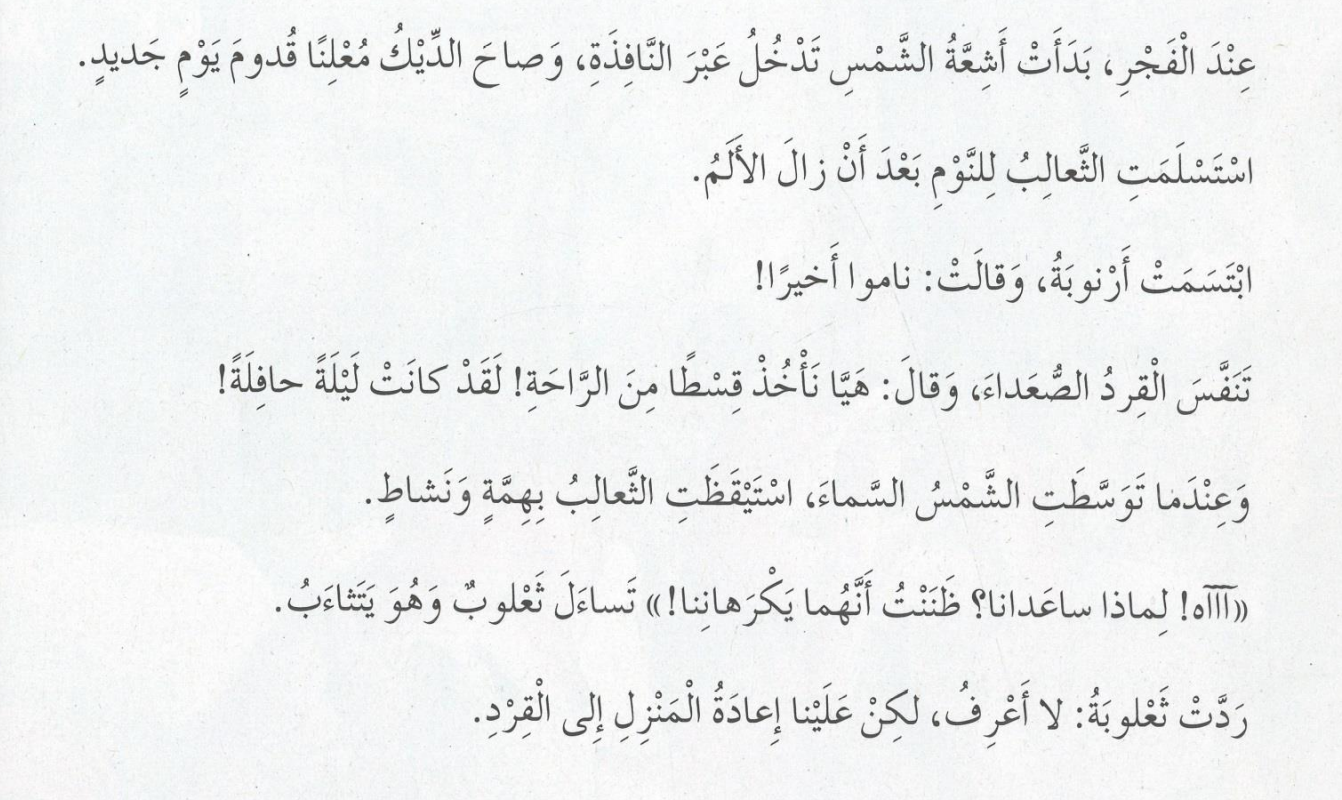 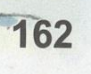 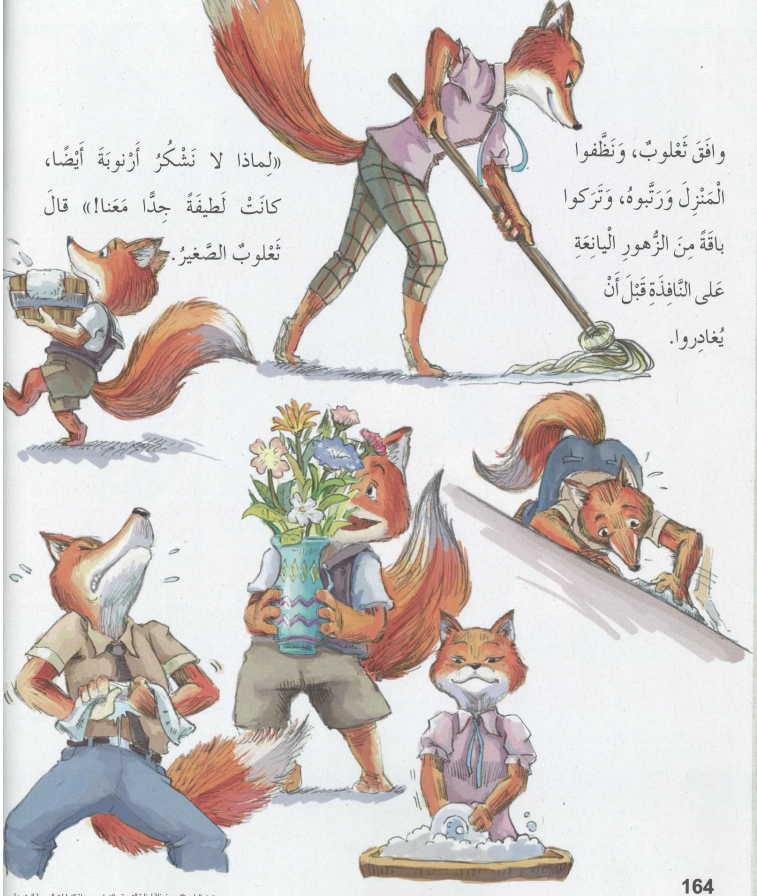 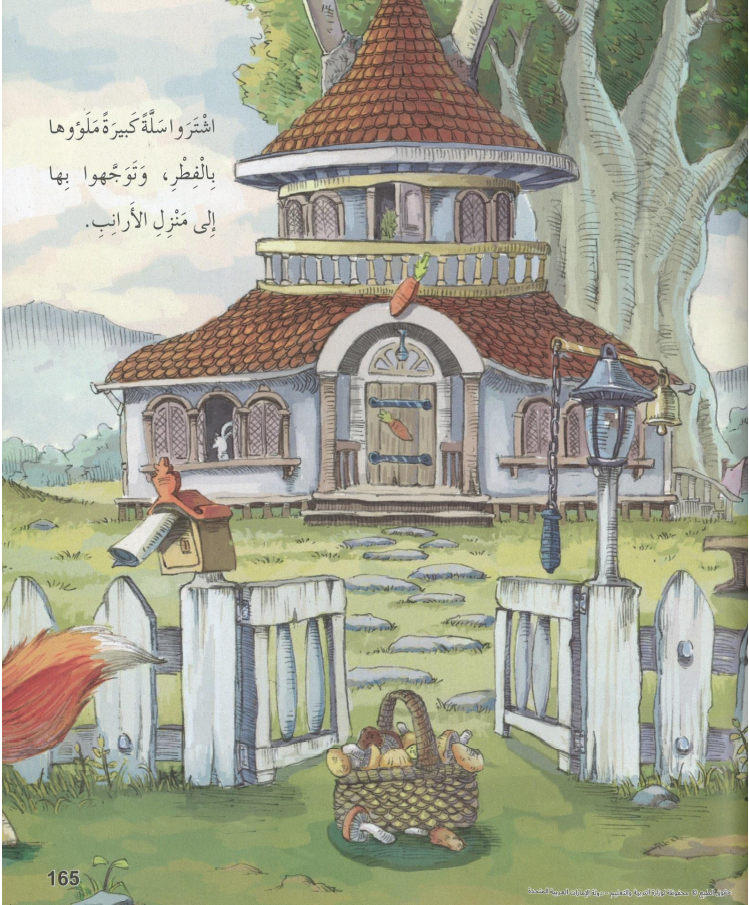 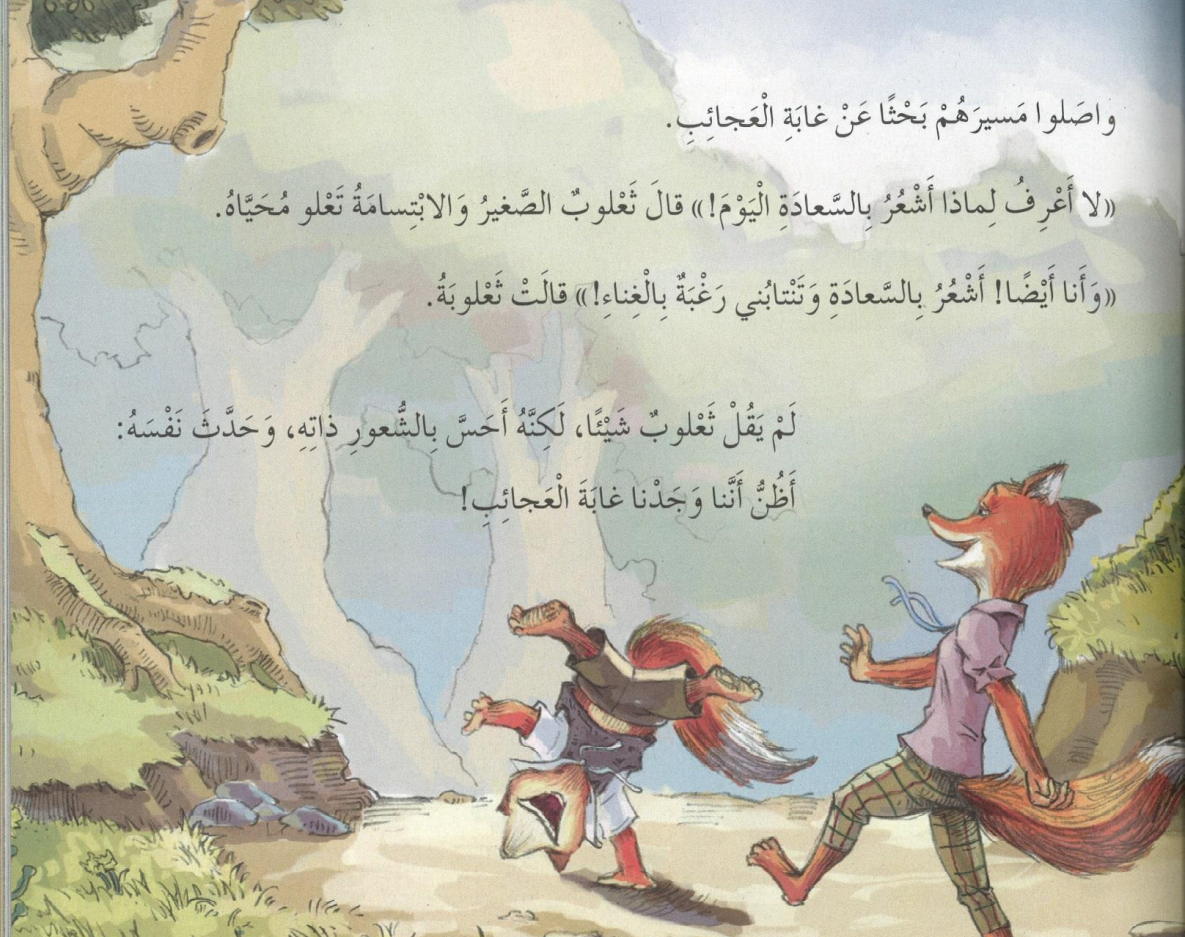 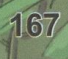 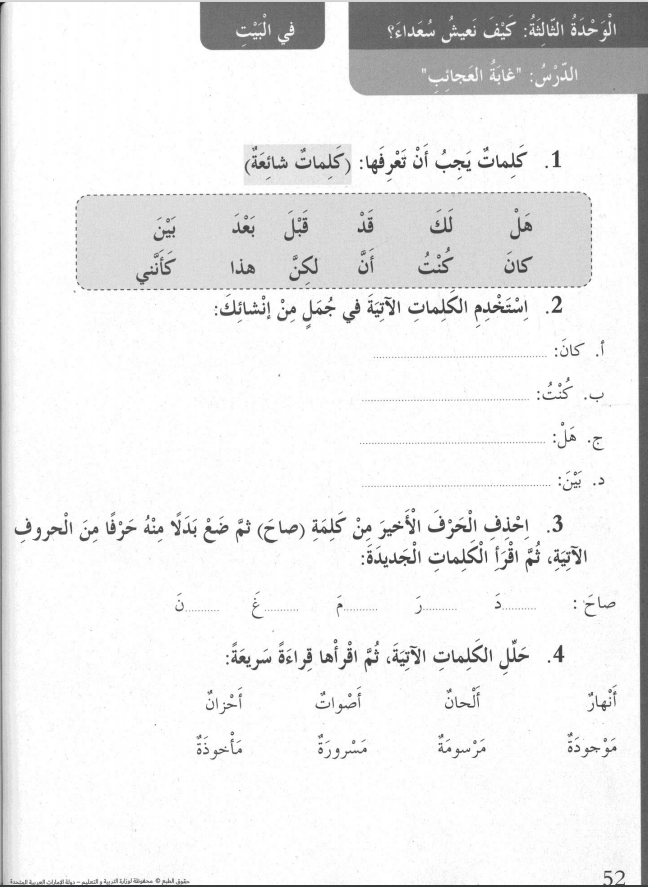 كان الامتحان سهلاً
كنت مريضاً بالأمس
هل جاء المعلم ؟
يأتي فصل الربيع بين فصلي الشتاء والصيف
صان
صاغ
صام
صار
صاد
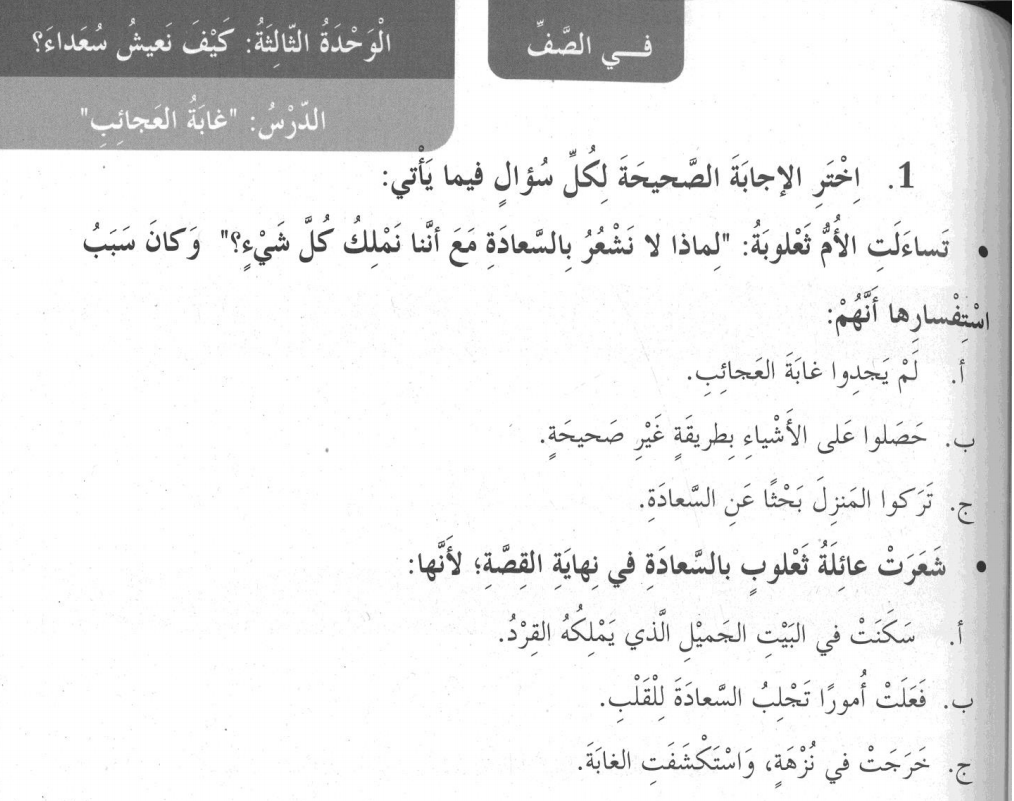 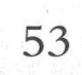 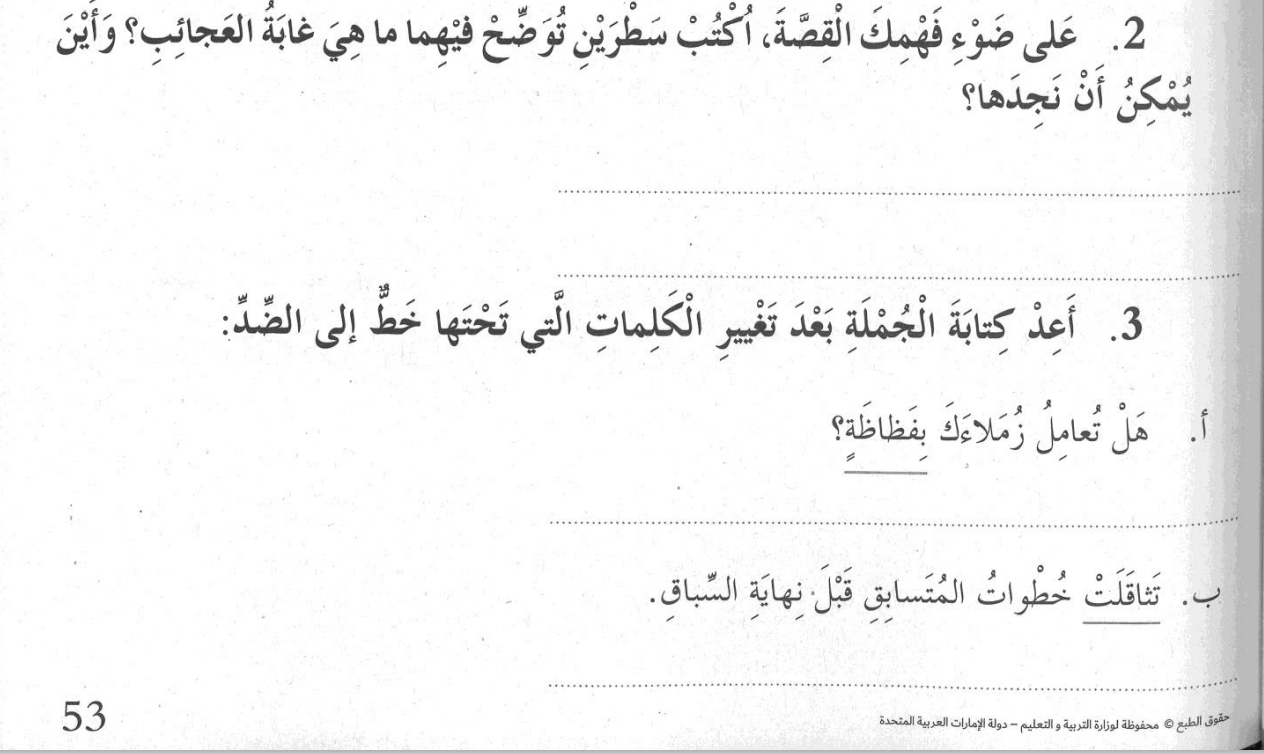 هل تعامل زملاءك بلطف
خفت خطوات المتسابق قبل نهاية السباق
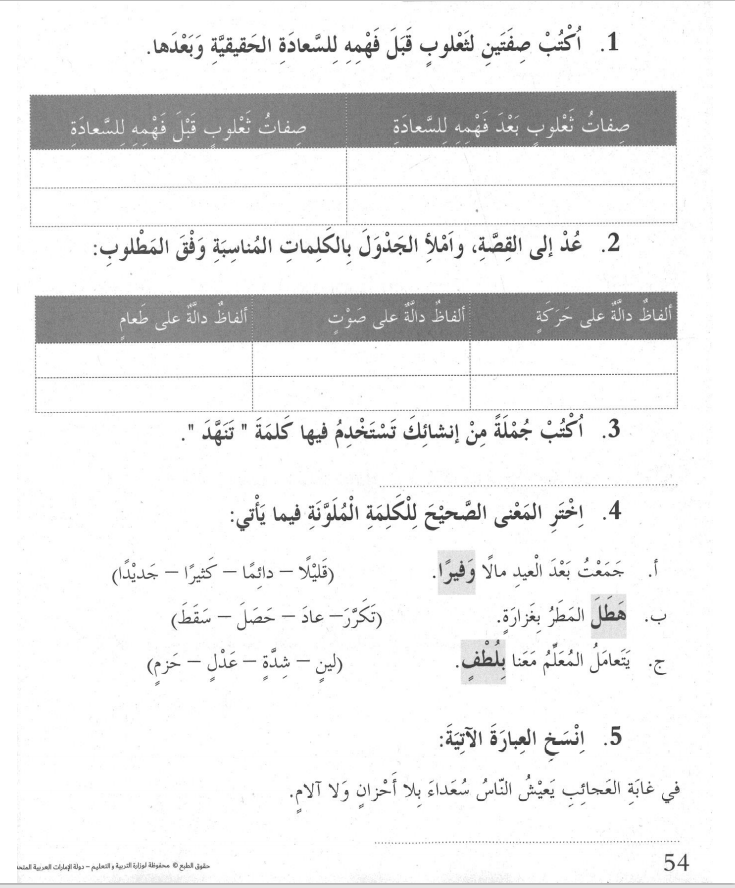 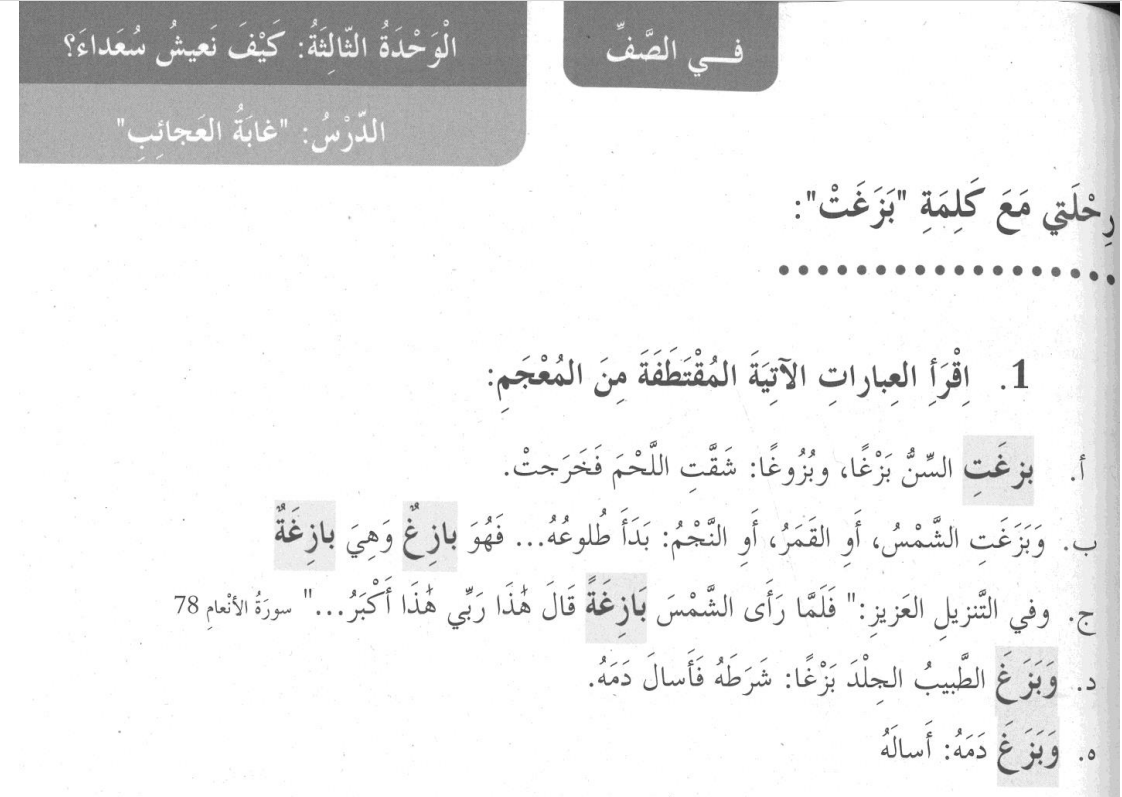 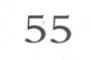 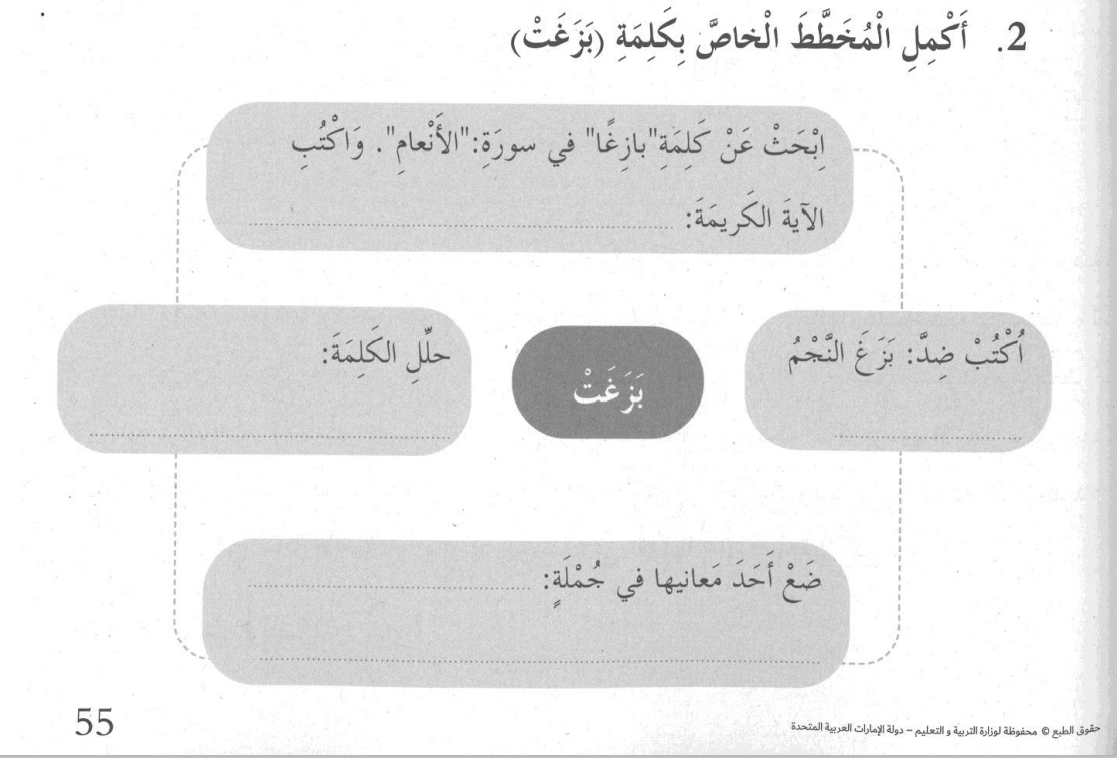